Department of Animal Sciences
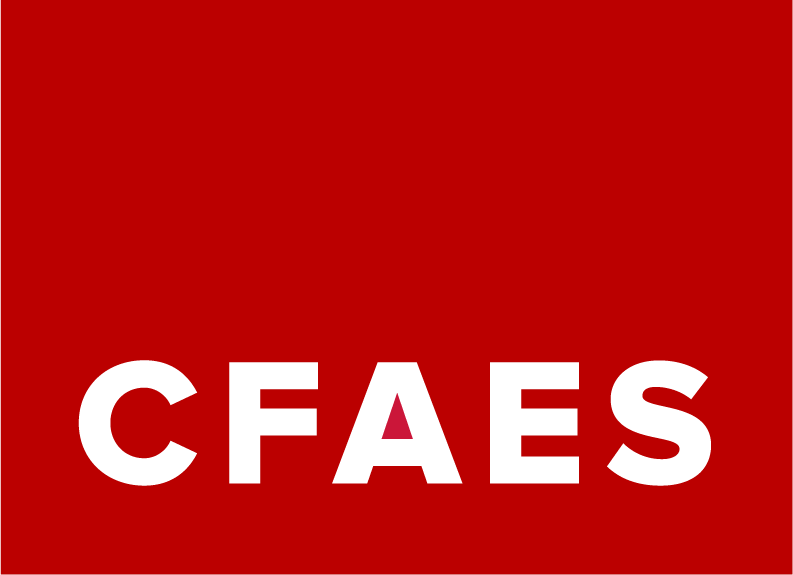 Treatment with GnRH at the time of AI in beef heifers that fail to express estrus after an estradiol-based synchronization protocol improves pregnancies  per AI

A. Butler1, H. Butler1, E. Etcheverry1, G. Cesaroni1, R. Alberio2, S. Perez Wallace3, A. Garcia-Guerra4

1Sincrovac SRL, Buenos Aires, Argentina; 2Facultad Ciencias Agrarias UNMP, Buenos Aires, Argentina; 3Zoetis, Buenos Aires, Argentina; 
4Department of Animal Sciences, The Ohio State University, Columbus, OH, USA
Control
No estrus
GnRH
FTAI
0.5 mg ECP
Estrus
Estrotect
Cronipres 0.5 g P4
10
11
38
9
111
8
0
PGF
Pregnancy Diagnosis
2 mg EB
RESULTS
Percentage activated estrous detection patches between time of progesterone device removal and FTAI was 70.1% (723/1032).
INTRODUCTION

Conceptus growth, elongation, survival and attachment are affected by the coordinated decrease in progesterone concentrations and increase in estradiol concentrations during proestrus.

Absence of sufficient estradiol during proestrus results in increased pregnancy loss specifically between the time of maternal recognition and day 30 of pregnancy.

Estrous expression between time of progesterone withdrawal and fixed time AI (FTAI) improves pregnancies per AI (P/AI) by 27% in both GnRH and estradiol-based synchronization programs in beef cattle. 

As a result, cattle that do not express behavioral estrus after progesterone withdrawal present a challenge to the efficiency of FTAI programs. 


OBJECTIVES

	The present study was designed to test the hypothesis that administration of GnRH at the time of AI in heifers that do not express estrus can improve fertility.
Figure 2.  Pregnancies per AI at day 38 in Angus heifers based on estrous expression and treatment
Figure 3.  Pregnancies per AI at day 111 in Angus heifers submitted to FTAI based on estrous expression and treatment
Figure 4.  Pregnancy loss between days 38 and 111 in Angus heifers submitted to FTAI based on estrous expression and treatment
P<0.001
P < 0.001
P = 0.15
A
A
B
B
A,b
C
C
A,a
A
723
723
498
151
151
45
158
158
72
A,B Values with different superscripts differ (P<0.05)
A,B Values with different superscripts differ (P<0.05)
A,B Values with different superscripts differ (P<0.05). a,b Values with different superscripts tended to differ (P<0.10)
METHODS


Two-year old Angus heifers (n = 1032) with a body condition score between 2.75 and 3.5 at two locations in Argentina were submitted to a fixed time artificial insemination (FTAI) treatment regimen as depicted in Figure 1. 

On Day 0 (Day of study initiation), heifers received an intravaginal device containing 0.5 g of P4 (Cronipres, Biogenesis Bagó, Argentina) and administration of 2 mg of estradiol benzoate intramuscularly (EB, Bioestrogen®, Biogenesis Bagó, Argentina). 

On Day 8, progesterone devices were removed, and heifers were administered 150 µg of d-cloprostenol intramuscularly (PGF, Enzaprost DC, Biogenesis Bagó, Argentina), 0.5 mg of oestradiol cipionate intramuscularly (ECP, Croni-Cip, Biogenesis Bagó, Argentina), and an estrous detection patch applied to the tail head (Estrotect, Rockway Inc.). 

On Day 10, artificial insemination was performed in all heifers 50 to 54 h after device removal. 

At the time of AI, estrous expression was determined by evaluation of the detection patches, and heifers without activated were randomized to receive 100 µg of gonadorelin acetate intramuscularly (Gonasyn, Syntex S.A.; n = 158) concurrent with AI or remain as untreated controls group (n = 151). 

Pregnancy was determined using B-mode transrectal ultrasonography at days 38 or 39 and again at 111 days (range 104 -118) after AI. 

Differences in fertility between treatment groups were evaluated by using generalized linear mixed models using the Glimmix procedure (SAS, version 9.4).
Figure 1.  Fixed time artificial insemination timeline and treatment groups
DISCUSSION

In summary, treatment with GnRH at the time of AI is an effective strategy to improve P/AI in heifers that fail to express estrous after an estradiol-based synchronization protocol for FTAI.
The use of this strategy appears to result in a greater pregnancy loss, and thus further research is needed to determine whether this finding is validated and, if so, what are the underlying mechanisms.
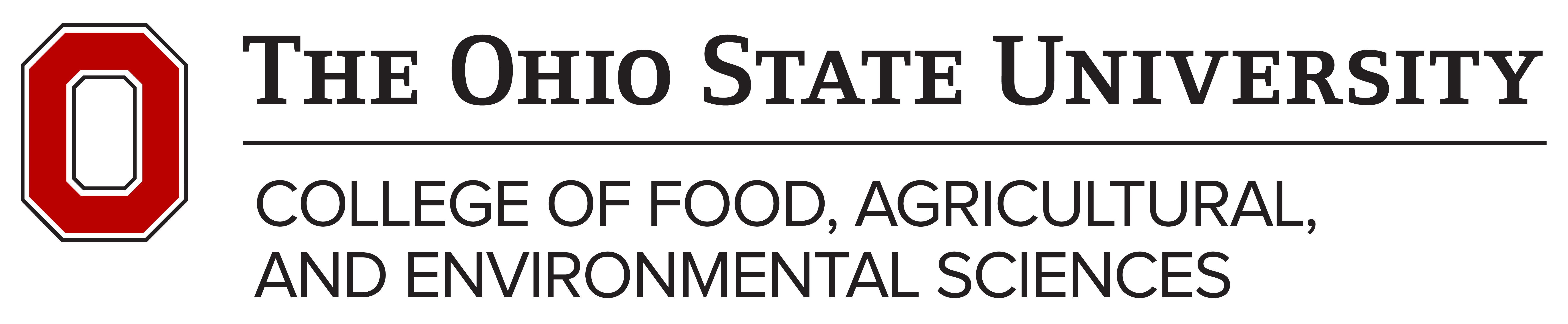 ACKNOWLEDGEMENTS
We extend our gratitude to the staff at La Florida and La Negra for their assistance. GnRH for this project was donated by Syntex S.A. and Estrotect patches by Rockway Inc..
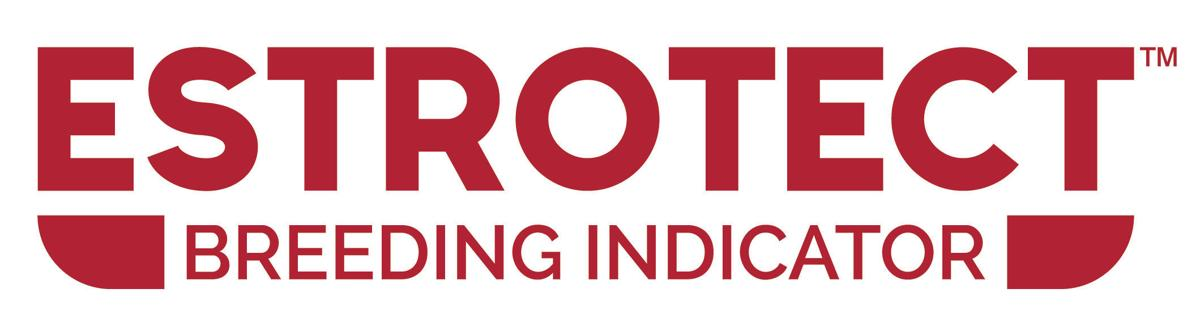 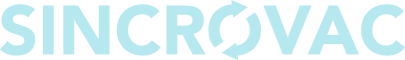